株式会社　〇〇〇〇　御中
全身化学防護服のご提案
　　　　　　　　　　　～JIS T 8115(タイプ5,6)適合品～
　　　　　　　　　　　　　　　　　　　 ～医療量ガウン規格　AAMI レベル3取得～
2022年〇月〇日
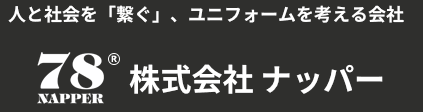 １．NAPPER.INC　セグメント
ユニフォーム物販事業部
81%
19%
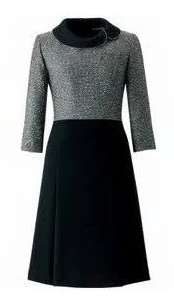 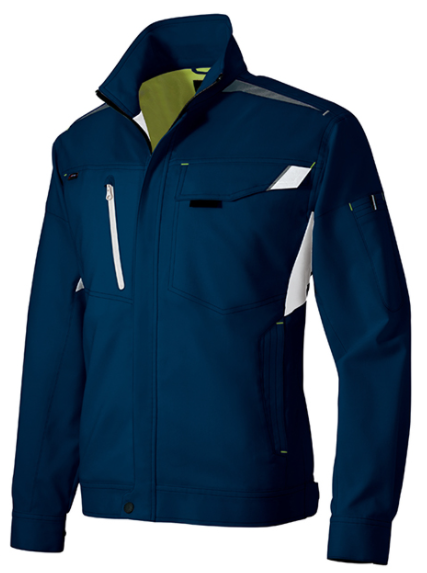 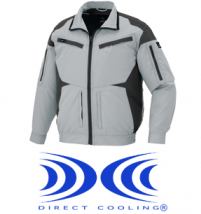 レンタル事業部
81%
19%
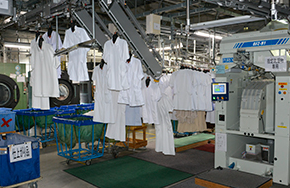 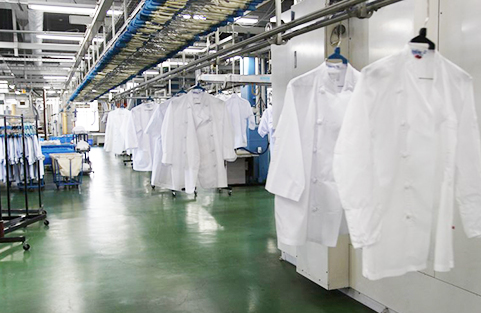 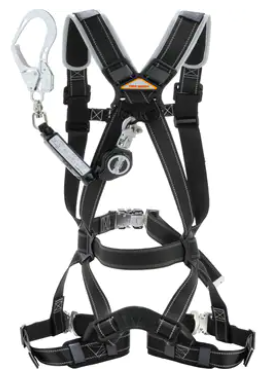 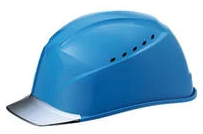 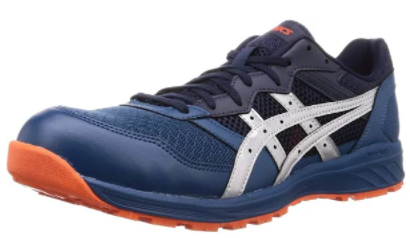 2020年度
20億円
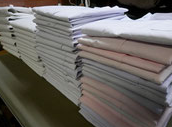 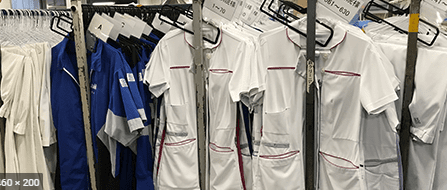 ＋防護服事業部  新事業
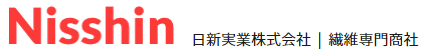 ・防護服：JIS T 8115 タイプ5,6適用品
　※NAPPER オリジナル品
グループ会社
・テキスタイル事業　    Textile
・バイオーダー事業　    By order
・海外工場との貿易事業      Foreign trade
・既製品販売　         Product sales
2020年度:20億円
2．全身化学防護服　着用用途
81%
81%
化学防護服の分類　(JIS T8115:2015) タイプ5,6仕様
医療量ガウン規格　AAMI レベル3取得
3.化学防護服の分類　(JIS T8115:2015)
4. 商品：NPプロテクト　NP-01
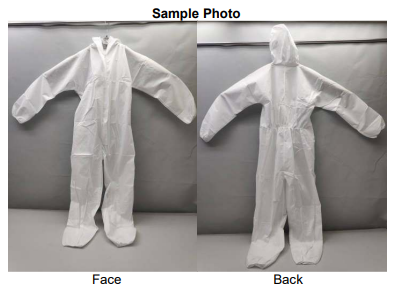 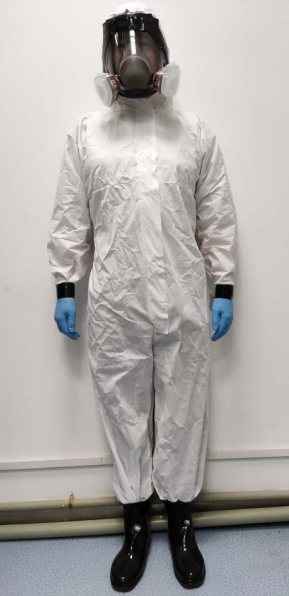 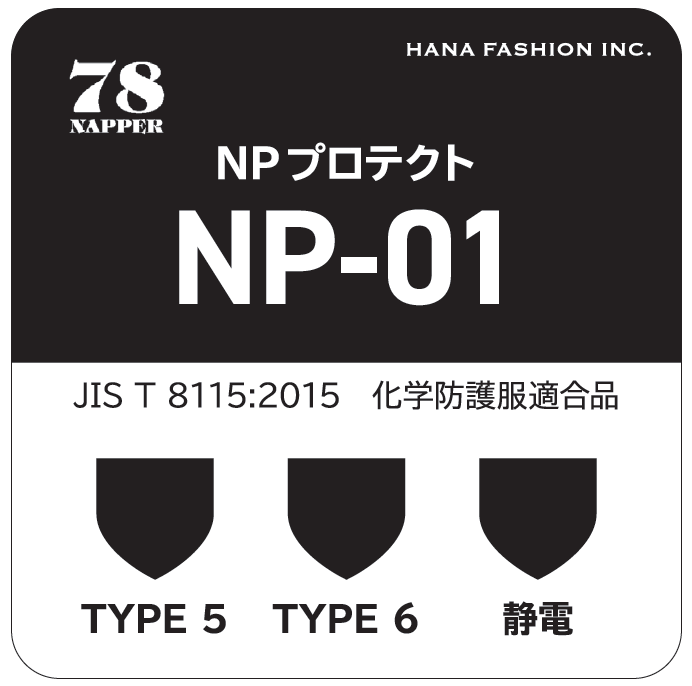 ■用途
スパンボンド(S)
・除染作業
・石綿(アスベスト)作業
・粉体取扱い作業
■NPプロテクト　NP-01塵捕集効率
石綿繊維の大きさ：通常3～5㎛
※ｶｹﾝﾃｽﾄｾﾝﾀｰ試験結果
■ｻｲｽﾞ対応表
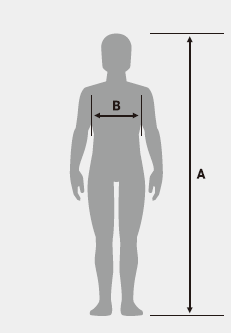 ■生地：SMS(3層構造)
ﾒﾙﾄﾌﾞﾛｰﾝとは
0.5㎛から5㎛の細い繊維。
メディカル用マスク等で利用
ﾒﾙﾄﾌﾞﾛｰﾝ(M)
5. (JIS T 8115:2015規程)  NP-01　化学防護服性能一覧表
6-1. 化学防護服　　性能検査証明書
■素材：塵捕集効率
■各種製品検査
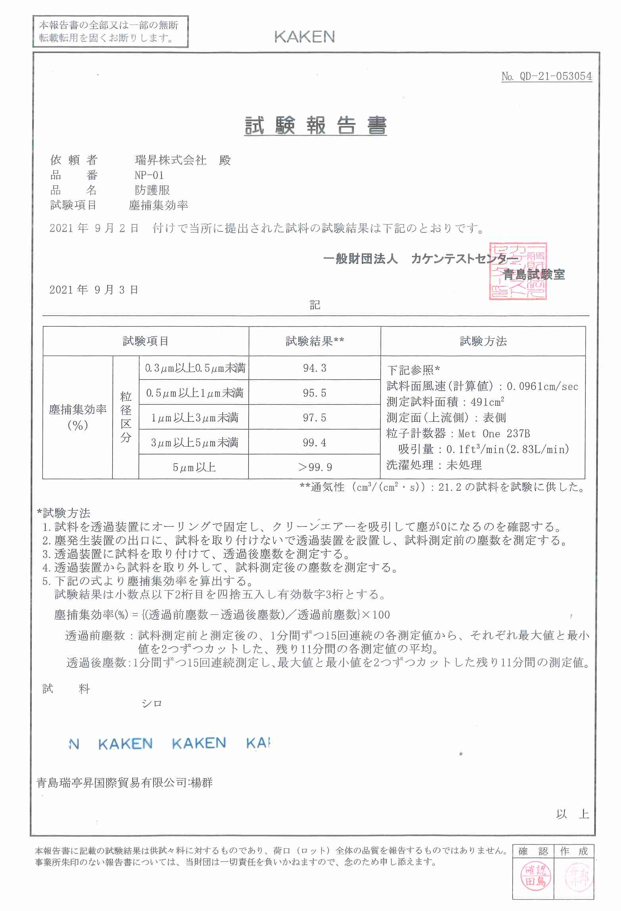 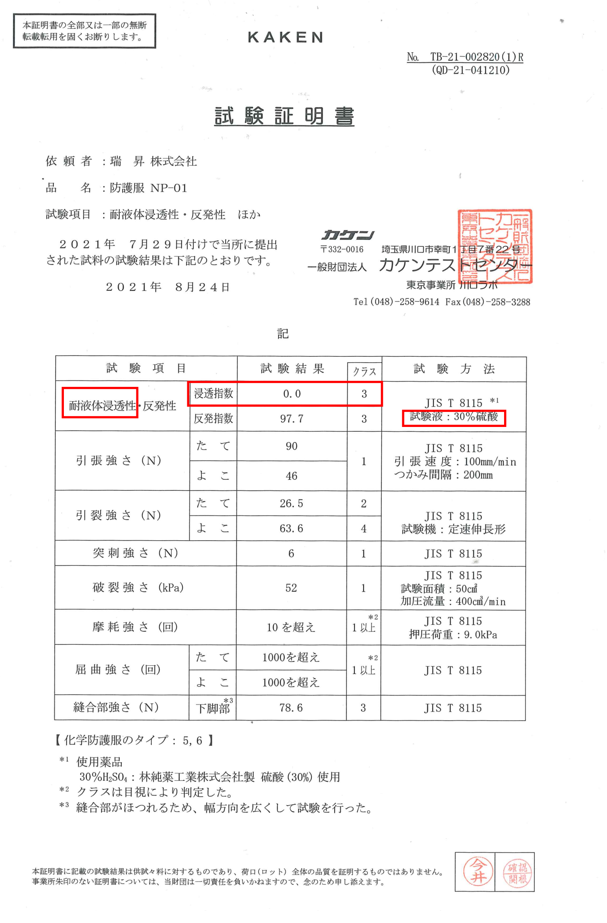 6-2. 化学防護服　　性能検査証明書
■漏れ率検査
■素材：静電防止検査
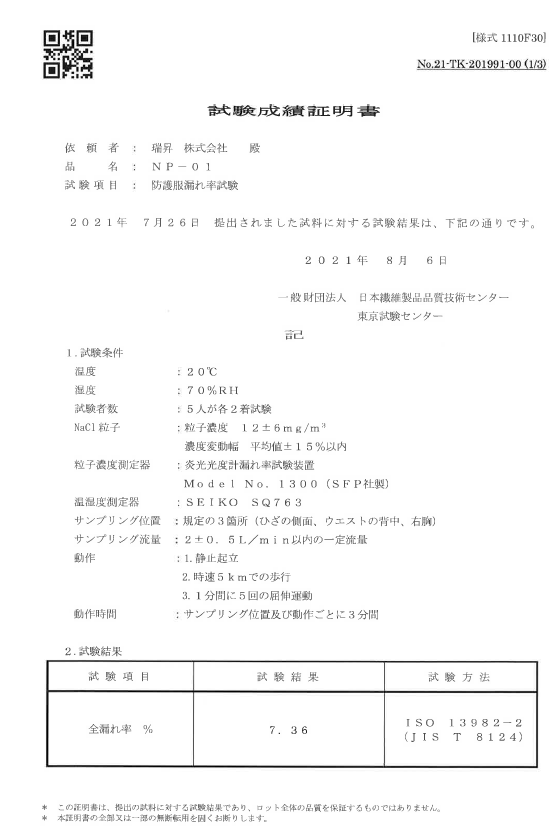 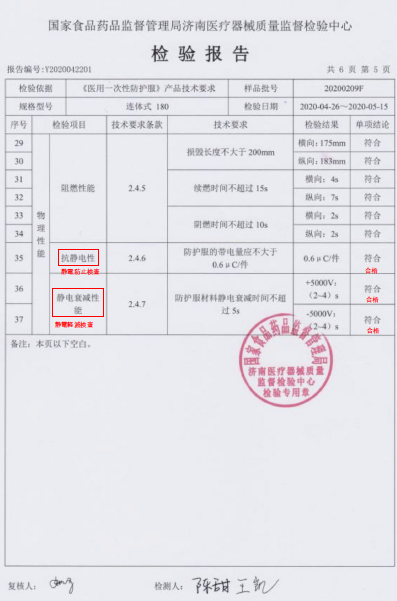 6-3. 化学防護服　　性能検査証明書
■製品：タイプ6検査
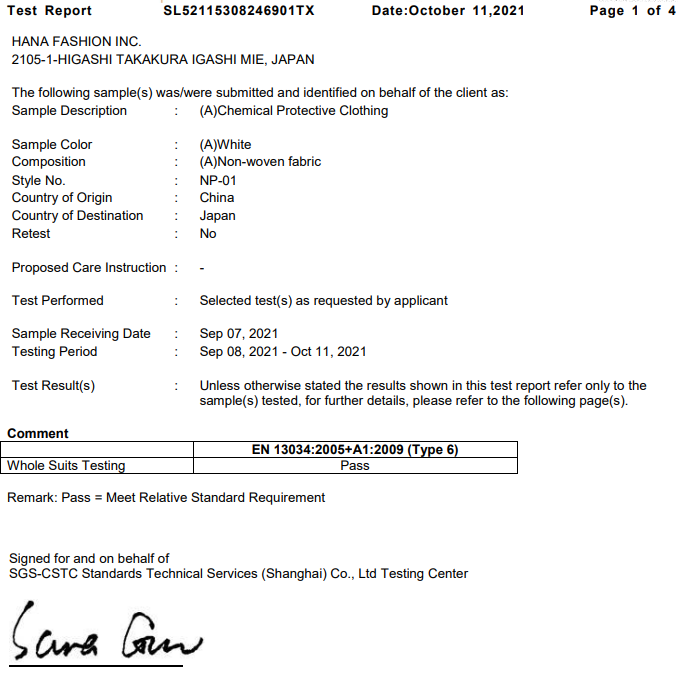 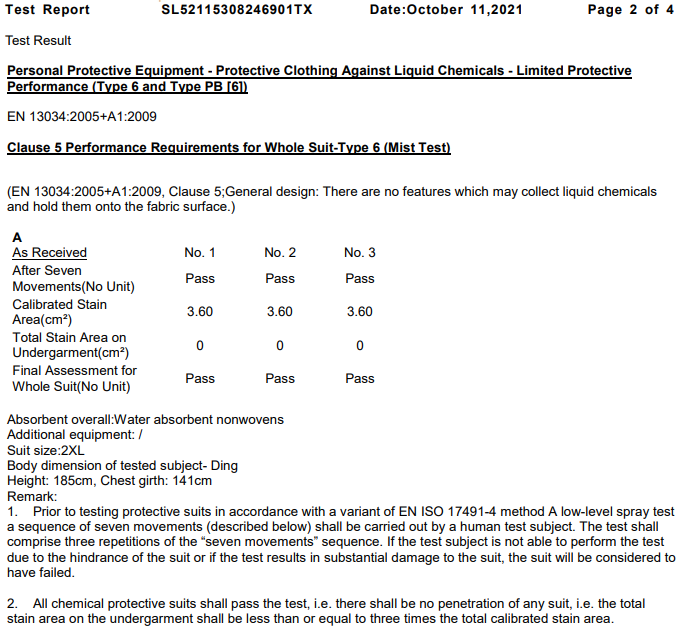 7. 競合他社との価格比較表
8. 生産工場のご紹介
１．青島ｾﾆｮｰﾙﾃｷｽﾀｲﾙ株式会社
２．生産拠点：中国　青島ハイテクゾーン
３．設立：2010年
４．従業員数：1200名以上/60以上の研究開発チーム
５．取得認定：ISO9001/ISO13485

　高度な生産設備と高精度の試験機器を備えた、国際基準を満たす最新のワークショップとロジスティクス保管施設を保有。
クラス10000のクリーンワークショップと非滅菌ワークショップ。クラス10000のクリーンワークショップは、2000平方メートル以上の面積をカバーし、
中国からの高度な生産設備とabraadを使用して、メディセルd8viceメーカーの州標準に到達します。
　同社は、医療用保護服、外科用アパレル、マディカルアイソレーションガウン、病衣、外科用キャップ、
使い捨て保護マスク、その他の医療製品を含む、幅広い使い捨て製品を終了する多くの生産ラインを持っています。
　自社ブランド「SINO」は、医療、実験室、化学、環境保護、美容病院などの業界で広く使用されており、家庭や海外で高い評価を得ています。
製品開発の分野で、NetioneJ Medical ProductsAdministrationの教授の技術的サポートを受けて多数の部品を提供しています。
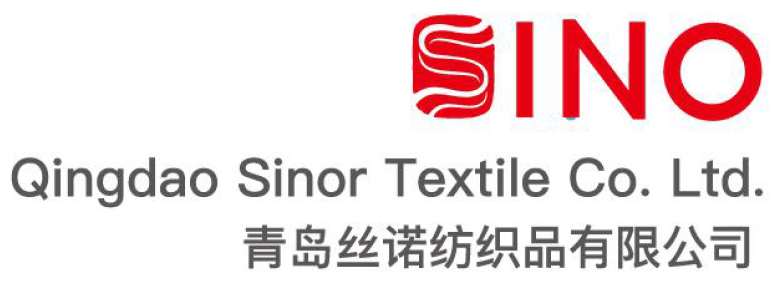 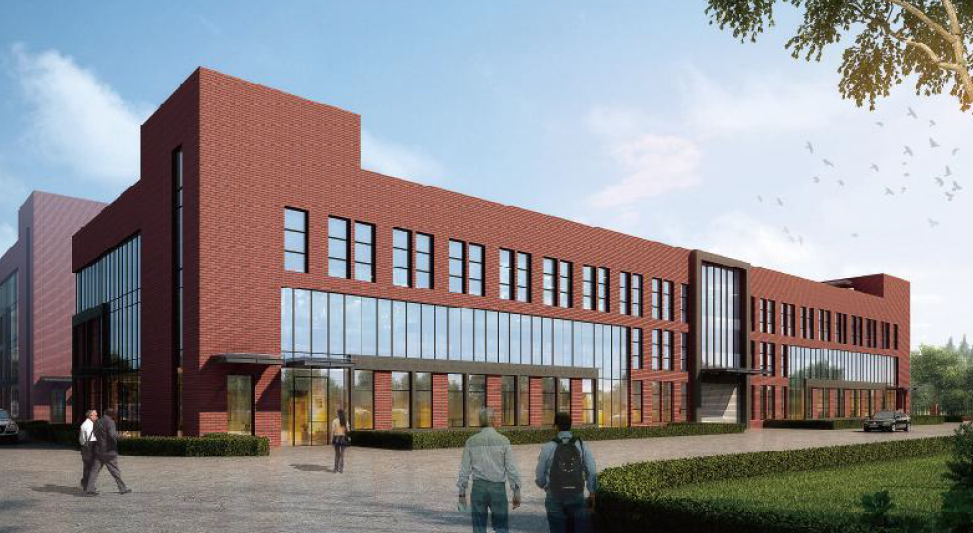 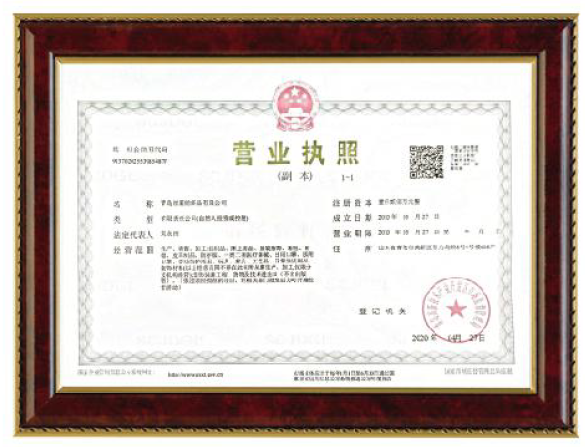 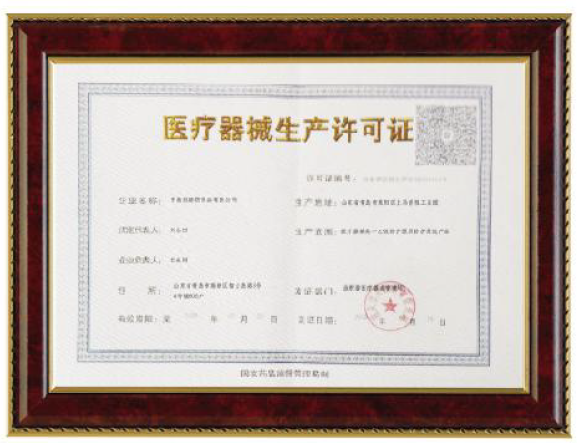 ■生産現場写真
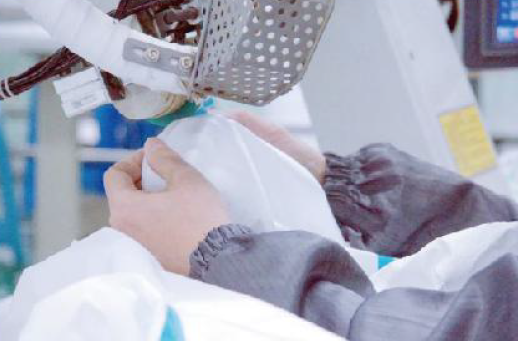 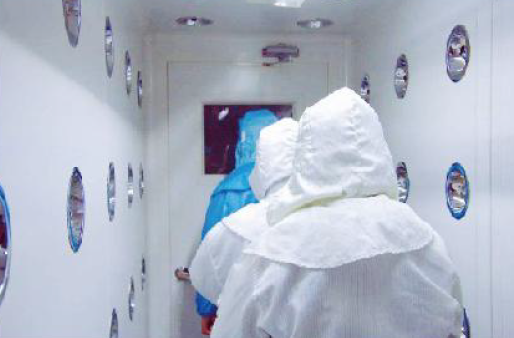 ■企業ライセンス
■医療機器メーカーライセンス
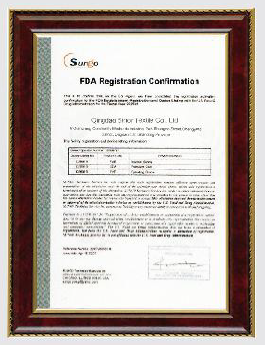 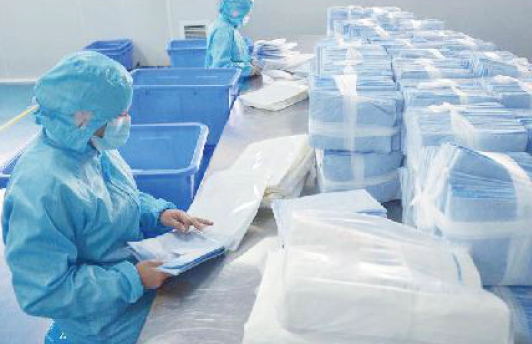 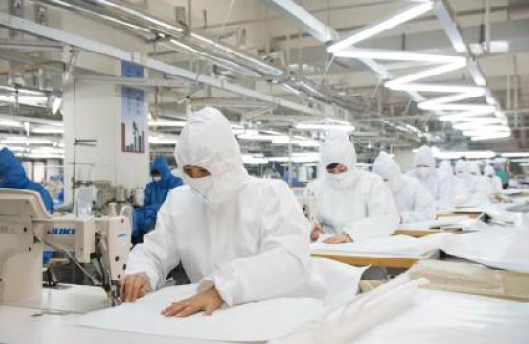 ■米国　FDA
(アメリカ食品医薬品局)ライセンス
9. ダイオキシン類　ばく露防止用保護衣区分
1.レベル別保護衣について
■目安数字の為、各企業判断
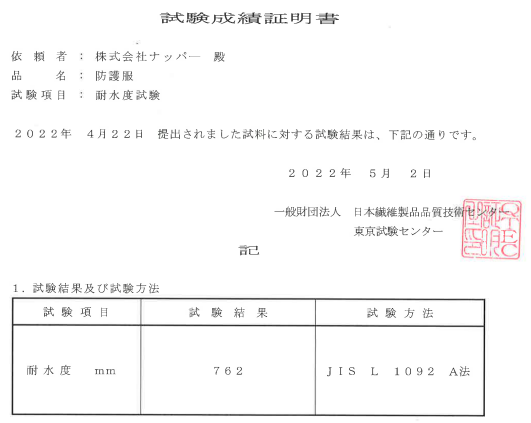 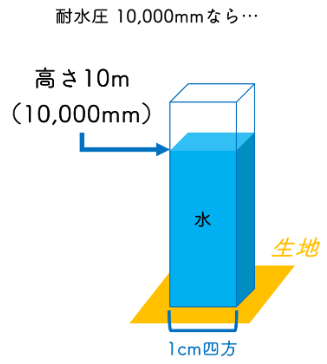 ■医療機器メーカーライセンス
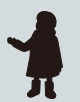 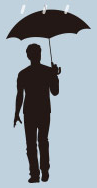 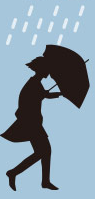 <参考>
日用品で比較すると「傘」。
傘の素材にもよりますが、
「250mm～500mm程度」の耐水圧。
■米国　FDA
(アメリカ食品医薬品局)ライセンス
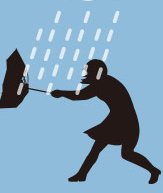 10. 医療用ガウン　AAMI レベル3取得
■AAMI（エイミー）レベルとは
手術用ガウン・ドレープ、隔離用ガウンなどの医療用ガウン類を防護性能によって分類する規格です。
感染などのリスクから医療従事者を守る医療用ガウンは、他のPPEと同様、用途に適する性能を持った製品を選ぶ必要があります。日本にはガウン類の性能を分類する統一規格はありませんが、アメリカ医療機器振興協会（Association for Advancement of Medical Instrumentation, AAMI）が定めた規格に基づき、４つの防護レベルに区別して使い分けられています。
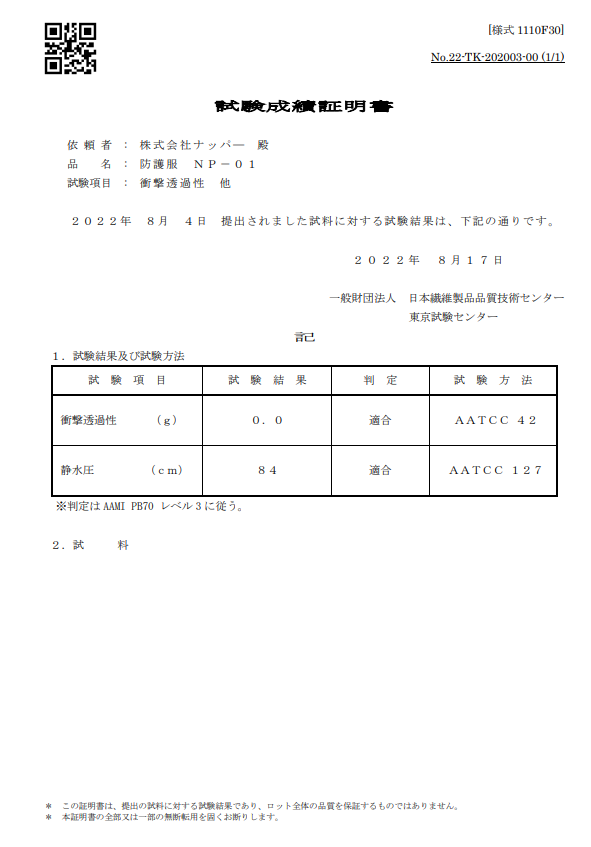 ■４つの試験で防護性能を判定

１. 耐水・衝撃浸透試験（AATCC42）
▶スプレーで水を噴霧した場合の浸透抵抗性を判定
２. 耐水・静水圧試験（AATCC127）
▶水に持続的に加圧接触した場合の浸透抵抗性を判定
３. 合成血液浸透試験（ASTM F1670）
▶代替血液の浸透抵抗性を判定（外科用ドレープ用）
４. ウイルス侵入試験（ASTM F1671）
▶血液および細菌・ウイルスの浸透抵抗性を判定
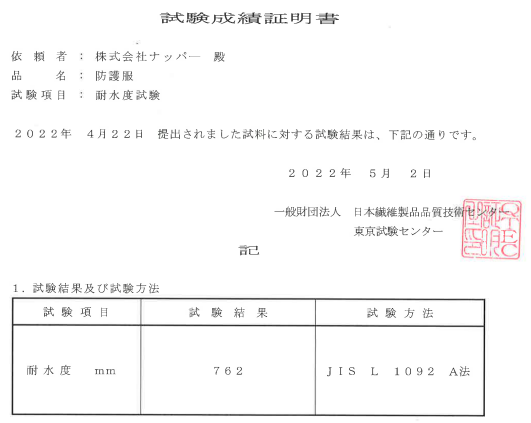 ■医療機器メーカーライセンス
■米国　FDA
(アメリカ食品医薬品局)ライセンス
防護性能を４つにレベル分けします。最高レベルは４。